Enhancing SAT solvers for Cryptanalysis Tasks
Saeed Nejati
University of Waterloo

December 4th
SSPREW 2018
A joint work with: Vijay Ganesh (Project Leader), Jimmy Liang, Jan Horacek, Pascal Poupart and Catherine Gebotys
Motivation
SAT solvers: Powerful general purpose search tools
Cryptanalysis: Searching a huge search space for a secret key/value
Automated Testing
Combinatorics
Symbolic Execution
Program Analysis
Software/Hardware Verification
SAT/SMT solvers
2
Motivation
SAT/SMT solvers has increasingly been used in Cryptographic tasks
Finding cryptographic keys [Massacci1999 & 2000]
Modular root finding [Fiorini2003]
A collision attack [Mironov2006]
Preimage attacks [Morawiecki2010 & 2013], [Nossum2012]
Differential cryptanalysis [Prokop2016]
RX-differentials [Ashur2017], [De Witte2017]
Verification of cryptographic primitives [Tomb2016]

Mostly used as a black-box solver for a reduced equation system

Question: Can we tailor internals of a SAT solver for a specific cryptographic problem to improve the solving time?
3
Outline
Getting to know SAT solvers
CDCL solvers
Parallel SAT

An attempt to improve search heuristics
Cryptographic hash functions
A new restart policy
A new splitting heuristics

Extending functionality of SAT components
Programmatic SAT solver
Algebraic Fault Attack
4
Part 1:SAT Solvers andHow They Work
CDCL SAT solvers
Parallel SAT solvers
5
Boolean SATisfiability
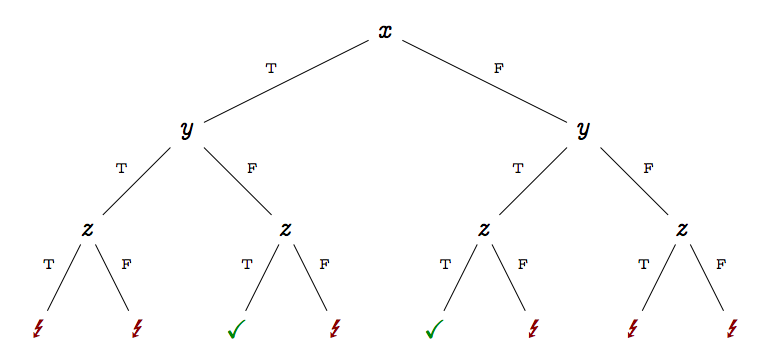 6
DPLL SAT Solver
7
Davis-Putnam-Longeman-Loveland
CDCL SAT Solver
Input Formula
x
Decision
Unit Propagation
Backjump
T
F
y
No
Done?
Conflict?
No
No
z
Yes
Yes
Top level?
Conflict Analysis
SAT
Yes
UNSAT
8
Conflict Driven Clause Learning
CDCL SAT Solver
Input Formula
Conflict analysis
Branching heuristics
Lazy data structures for propagation
Restart
Decision
Unit Propagation
Backjump
No
Done?
Conflict?
No
No
Yes
Yes
Top level?
Conflict Analysis
SAT
Yes
UNSAT
9
Conflict Driven Clause Learning
Solving SAT in Parallel
Availability of computing nodes
Portfolio (competitive)
Running different CDCL solvers on the same formula with different configuration

Divide-and-Conquer (cooperative)
Split the formula into several sub-formulas and solve them in parallel
Sub-formulas should cover the search space of original formula

Share learnt information with other solvers

Splitting heuristic: How to “Divide” so the “Conquer” becomes easy?
10
Search Space Partitioning
T
F
F
T
F
T
T
F
11
Part 2:Playing with Heuristics
Encoding Crypto functions into SAT
A Restart policy
A Splitting heuristics
12
Encoding into SAT
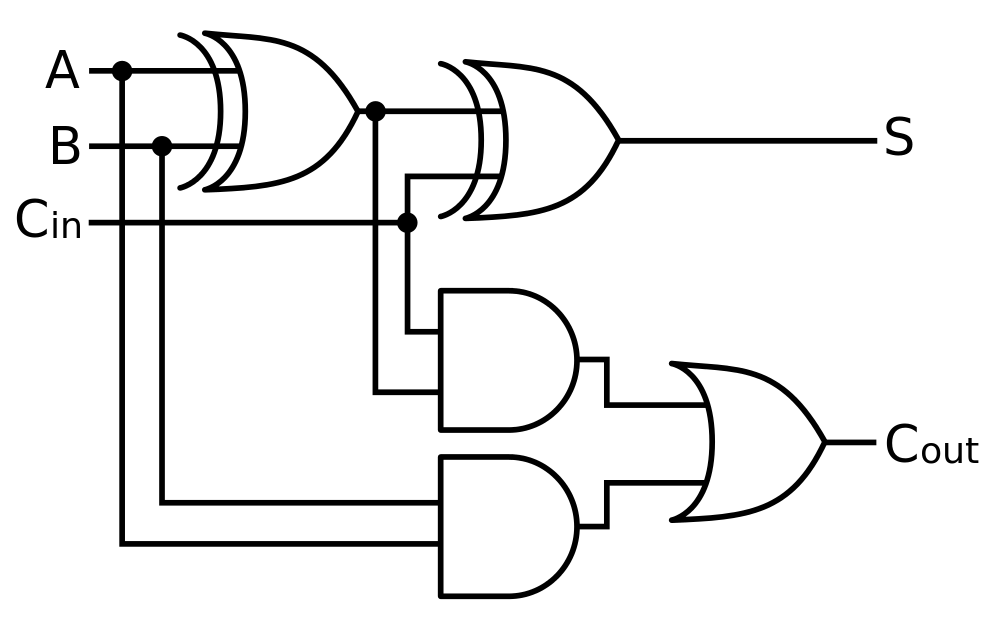 13
Cryptographic Hash Functions
14
SHA-1
F
F
F
F
IV
H
Merkle-Damagard construction
15
SHA-1
All operations are on 32-bit words
Ki
Wi
E
E
Message expansion
D
D
F
W16 … W79
W0 … W15
C
C
B
B
0
2
79
A
A
80 rounds
IV
5
16
One round of SHA-1
[Speaker Notes: Remember to mention that hash should be preimage resistant]
Timings
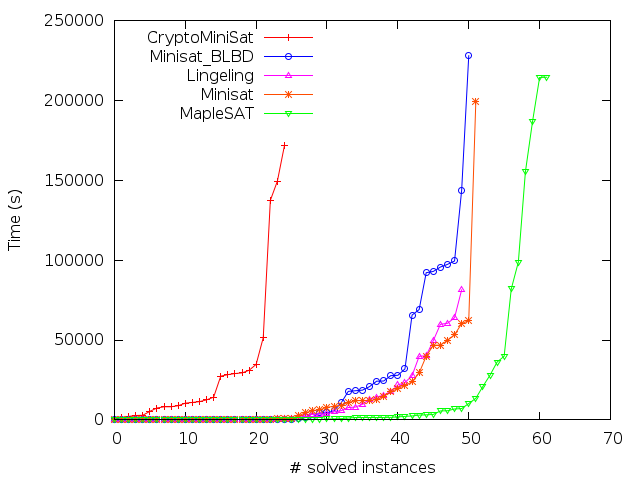 Encoding of [Nossum2012]
72 hour timeout
Round reduced versions
21, 22 and 23
25 targets for each round
17
Restart Policies
Erase the search tree and start over
Keep the useful statistics to make sure we make progress
Why it works? We have hypotheses for the power of restart, but no one has a complete understanding!

When should we restart?
Restart after C conflicts happened
C follows a [increasing] sequence, e.g.:
Geometric sequence: 1, 2, 4, 8, …
Luby sequence: 1, 1, 2, 1, 1, 2, 4, 1, 1, 2, 1, 1, 2, 4, 8, …
Uniform sequence: 128, 128, 128, …
Which policy is the best for a specific type of problem?
18
An Adaptive Policy
No a priori knowledge of which policy works the best
Formulate the situation as a Multi-Armed Bandit (MAB)
Adaptively switch between the policies
Give more shares to the one that causes higher quality conflict clauses
Pick the one with the highest expected reward
Discounted UCB
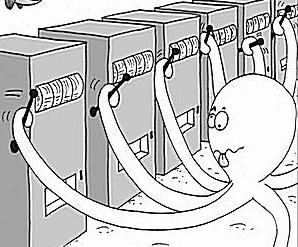 19
Image from research.microsoft.com
Results
More instances were solved
Nejati, Liang, Gebotys, Czarnecki, Ganesh, 
“Adaptive Restart and CEGAR-based Solver for Inverting Cryptographic Hash Functions”,
VSTTE17
20
Our Take on Parallel SAT
AMPHAROS [Audemard2016]
Divide-and-conquer parallel solver
Dynamically splits the search space
Uses a branching heuristic as a splitting heuristic as well
Adaptive load balancing
Added MapleSAT as a backend solver
Splitting heuristics: Propagation-rate
For each variable: # of propagations / # of decisions
Pick the variable with the highest rate
Cheap to compute
Smaller sub-formulas are expected after splitting
Solver diversification
Used different restart strategies for different solvers
Luby + Geometric + MABR
21
Results – SHA-1 preimage
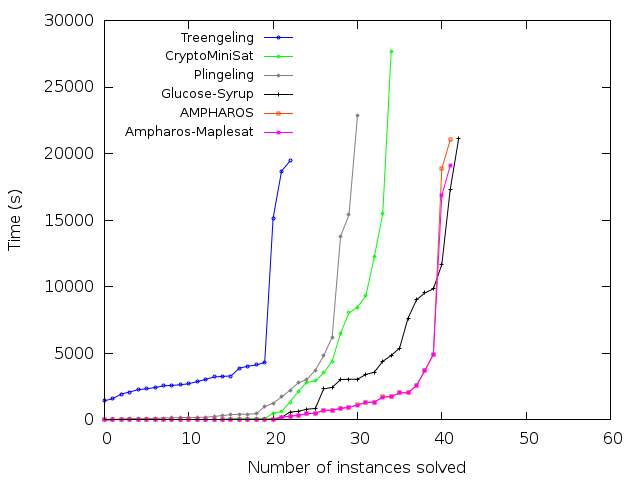 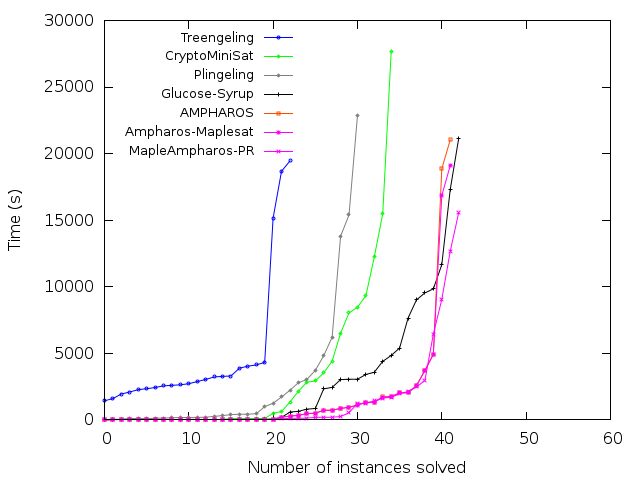 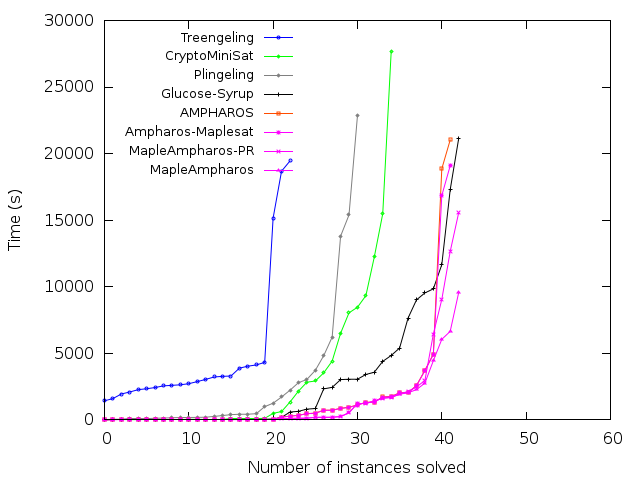 22
Results – Real-world Applications
Nejati, Newsham, Scott, Liang, Gebotys, Poupart, Ganesh,
“A propagation rate based splitting heuristic for divide-and-conquer solvers”,
SAT17
23
Part 3:Algebraic Fault Attack
[Algebraic] Fault Attack
Programmatic SAT solvers
24
Fault Injection
Hardware device
Inducing fault in a target register
Using heat, EM, laser, …
W0 … W63
W64 … W79
0
63
64
79
64 rounds
16 rounds
IV
64 rounds
16 rounds
IV
64 rounds
16 rounds
IV
25
Algebraic Fault Analysis
W0 … W63
W64 … W79
0
63
64
79
64 rounds
16 rounds
IV
64 rounds
16 rounds
IV
64 rounds
16 rounds
IV
26
[Speaker Notes: Why fault works in general?]
Algebraic Fault Analysis
Message recovery
W0 … W63
W64 … W79
0
63
64
79
64 rounds
16 rounds
IV
16 rounds
16 rounds
27
[Speaker Notes: Next we talk about programmatic sat
But first we need to say how dpllt works]
SAT-Modulo-Theories (SMT)
28
DPLL(T)
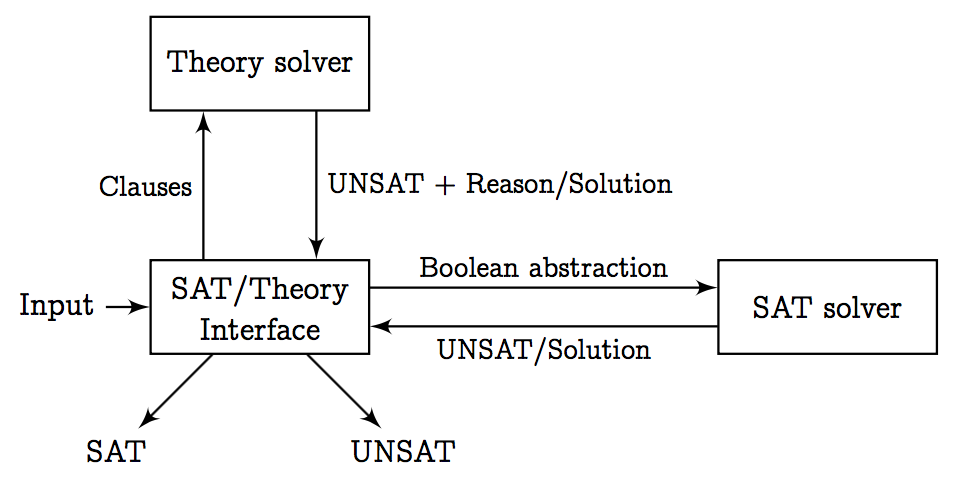 29
Programmatic SAT
Inspired by and similar to DPLL(T)
but without implementing a complete theory solver

Conflict analysis callback
Similar to theory conflict clause
When UP does not detect a conflict: Analyzes the partial assignment and determines if it cannot be extended to a solution

Propagation callback
Similar to theory propagation
When UP is done deriving literals: Analyzes the partial assignment and may derive additional literals
30
CDCL SAT Solver
Input Formula
Decision
Unit Propagation
Backjump
No
Done?
Conflict?
No
No
Yes
Yes
Top level?
Conflict Analysis
SAT
Yes
UNSAT
31
Programmatic extension
Input Formula
Programmatic Propagation
Decision
Unit Propagation
Backjump
No
Conflict?
Done?
No new
reason clauses
No
Yes
SAT
No
Yes
Top level?
Programmatic Conflict Analysis
Conflict Analysis
No conflict clauses
Yes
UNSAT
32
Encoding and Propagation
33
Improvement Opportunities
Message recovery
The verification loop
As soon as the message word variables are set, they are ready to be verified
Early check vs Check after solving completely


Encoding and propagation
Non-Arc consistency of the usual encoding of addition (w.r.t. UP)
Multi-operand addition in each round of SHA-1 and SHA-256(        blocks)
Popular encoding of multi-operand addition [Nossum2012] is not Arc-consistent

“Better” encoding vs “Better” propagation
W0 … W63
W64 … W79
64 rounds
16 rounds
IV
16 rounds
16 rounds
34
Programmatic Callbacks
Message recovery
W64 … W79
W0 … W79
80 rounds
16 rounds
IV
16 rounds
h
35
16 rounds
Programmatic Callbacks
Propagation
At the input of each multi-operand addition, if input bits in each column are set:
Derive the output bit
If it is not set: return a reason clause for setting it
If it is set and conflicting: return a conflict clause
…
36
Experimental Setup
37
Results – Fault Model
Number of Faults
SHA-256
Number of solved instances out of 100
Previous best result: 65 faults in the 32-bit fault model [Hao14]
Max weight of fault
38
Results – Effect of each callback
SHA-1
3.6x speedup on average
39
Results – Effect of each callback
SHA-256
14.3x speed up on average
Nejati, Horacek, Gebotys, Ganesh,
“Algebraic Fault Attack on SHA Hash Functions Using Programmatic SAT Solvers”,
CP18
40
Summary
Improved heuristics (restart and splitting)
Not a big leap by themselves
But great for incorporating in backend crypto solvers

Enhanced propagation and conflict analysis of a SAT solver (improving solving time of AFA equation set)
For both SHA-1 and SHA-256, we find the message words with fewer injected faults compared to previous works in the same fault model
SHA-1: 11 faults
SHA-256: 48 faults
Tailored to the problem category, but still generic enough to apply to similar problem categories
Any ARX cryptosystems can be targeted by our programmatic SAT solver
41
Future Work
Applying parallel programmatic SAT on
AFA on SHA-3
Differential cryptanalysis of SHA-2, SIMON and SPECK
Toward CDCL(crypto) (and beyond?)

Splitting formulas for parallel SAT
Real-world applications
Cryptographic formulas
42
Questions?
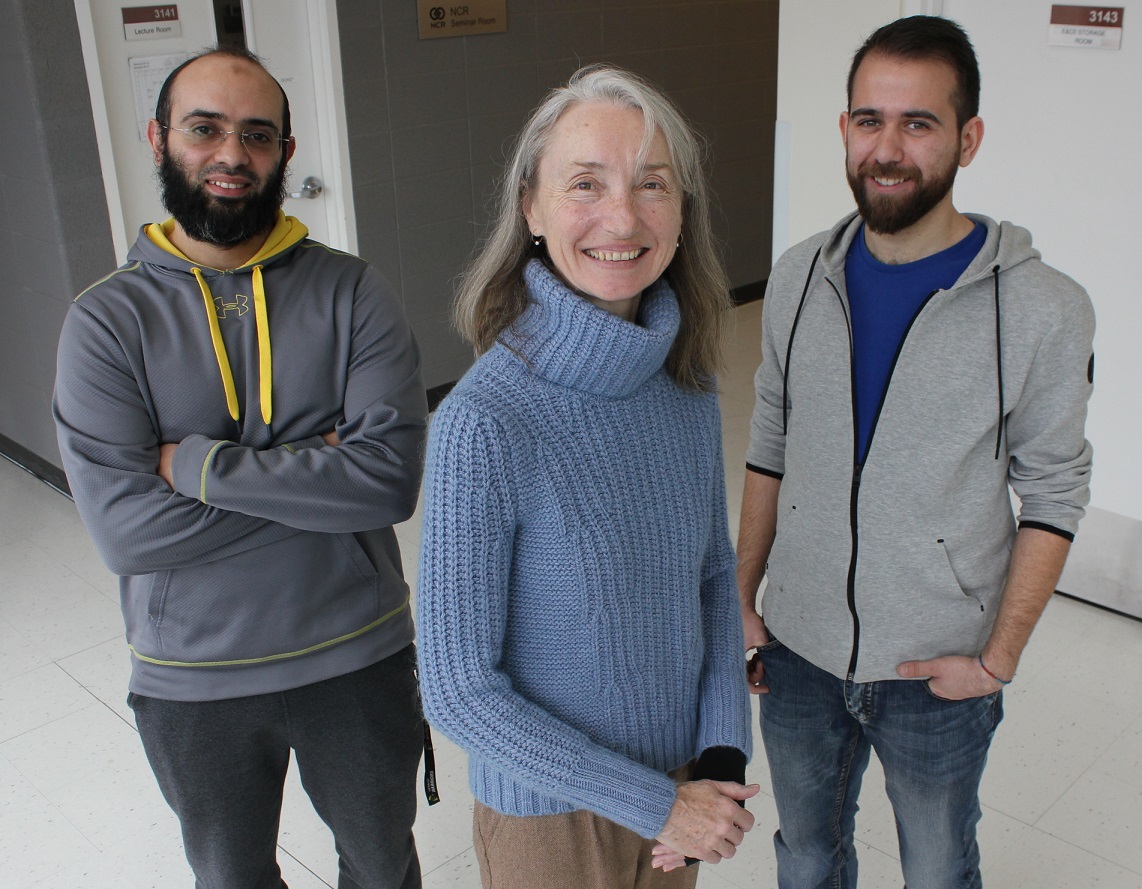 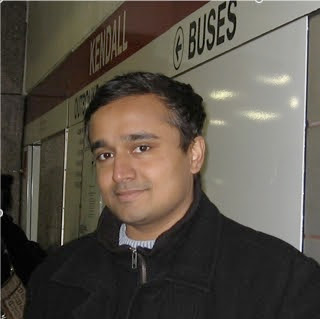 Professor Catherine Gebotys
Supervisor
U. Waterloo
Professor Vijay Ganesh
Supervisor, Project Leader
U. Waterloo
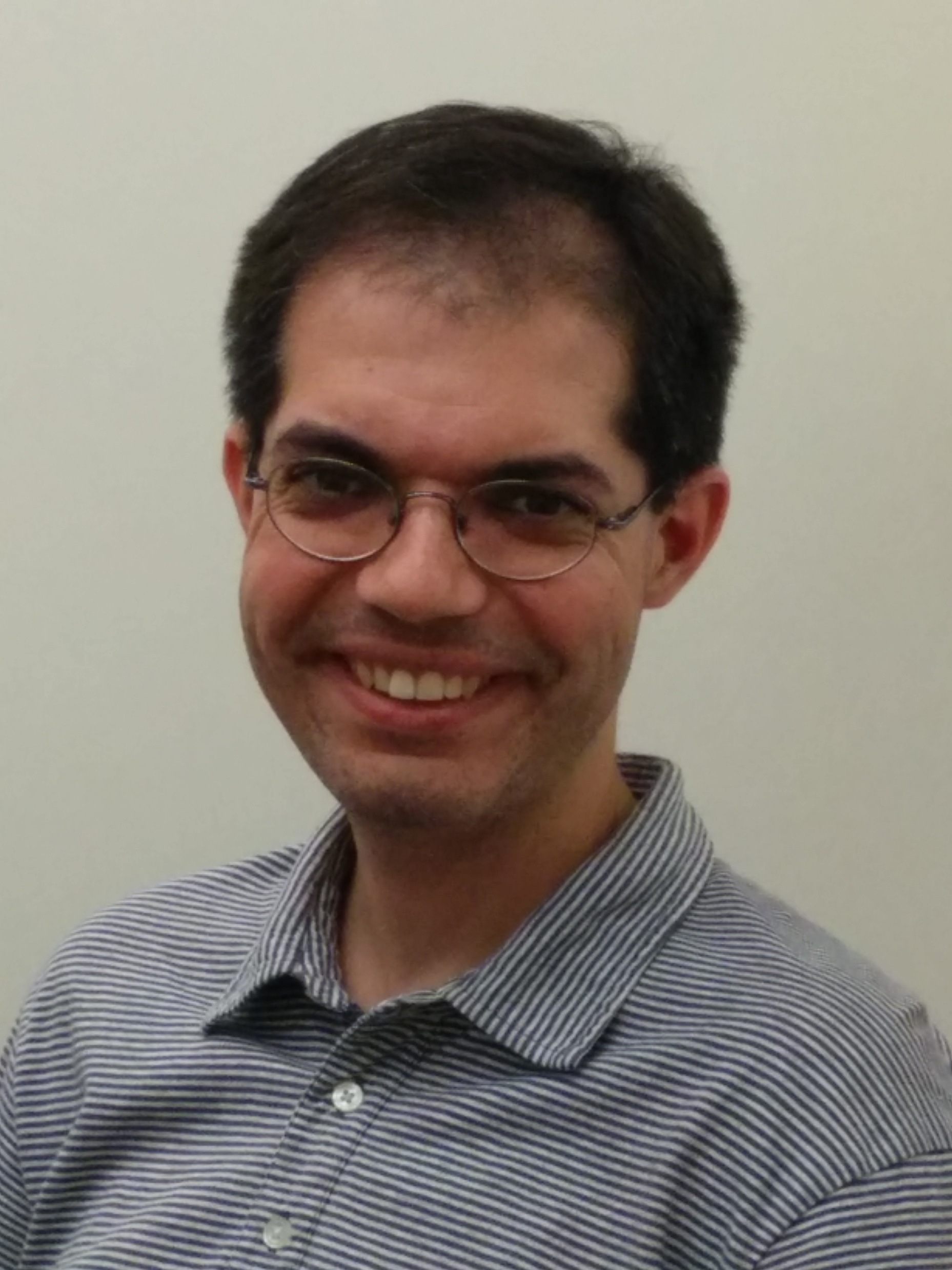 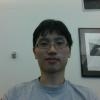 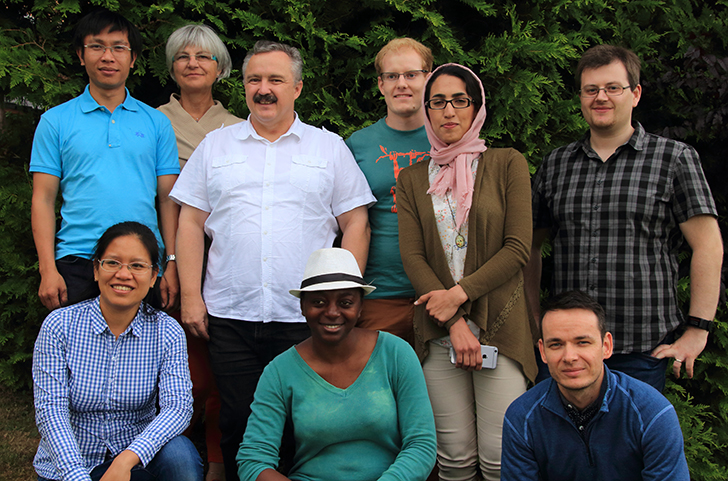 Jimmy Liang
Research Collaborator
U. Waterloo
Jan Horacek
Research Collaborator
U. of Passau
Professor Pascal Poupart
Research Collaborator
U. Waterloo
43
Our Contributions
Nejati, Horacek, Gebotys, Ganesh, “Algebraic Fault Attack on SHA Hash Functions Using Programmatic SAT Solvers”, CP 2018

Nejati, Newsham, Scott, Liang, Gebotys, Poupart, Ganesh, “A propagation rate based splitting heuristic for divide-and-conquer solvers”, SAT 2017

Nejati, Liang, Gebotys, Czarnecki, Ganesh,  “Adaptive Restart and CEGAR-based Solver for Inverting Cryptographic Hash Functions”, VSTTE 2017
44